Was ist das?
Uwe Pirr
Eine kleine Hilfe:
zwei Jahre
Uwe Pirr
Und noch eine weitere Hilfe:
heute
zwei Jahre
Uwe Pirr
Spätestens jetzt …
Jahrestagung 2019
heute
zwei Jahre
Uwe Pirr
Ein DINI-Wettbewerb!
Jahrestagung 2019
heute
zwei Jahre
Uwe Pirr
Studentischer DINI-Wettbewerb 2018/2019

Lernen 4.0 – Gestalte Deinen Lernraum
Uwe Pirr
Lernen 4.0 – Gestalte Deinen Lernraum
DINI sucht:
Ideen für individuelle oder kooperative Lernumgebungen
Konzepte für Online-Lernräume oder physische Lernräume
Anwendungen von Virtual oder Augmented Reality für die Lehre
innovative Lernkonzepte oder persönliche Lerntools 
…
Uwe Pirr
Lernen 4.0 – Gestalte Deinen Lernraum
Start: heute
Einsendeschluss 1.6.2019
Preisverleihung bei der DINI-Jahrestagung 2019 in Osnabrück
5000€ Preisgeld
Uwe Pirr
Verbreitung
Pressemitteilung
Soziale Netzwerke
Video
DINI-Webseite
Flyer, Plakate, Postkarten über Hochschulen
Uwe Pirr
Plakat und Flyer
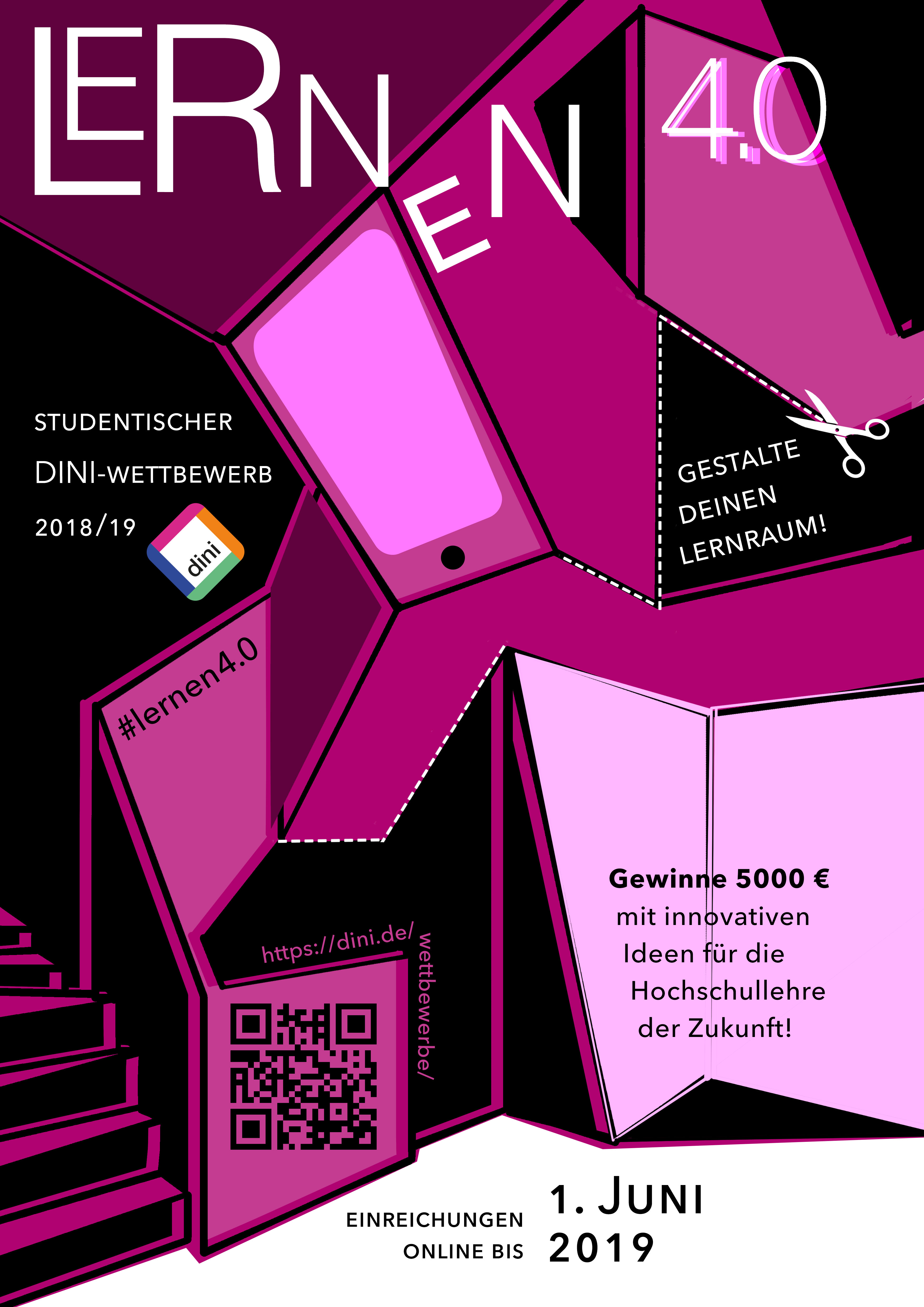 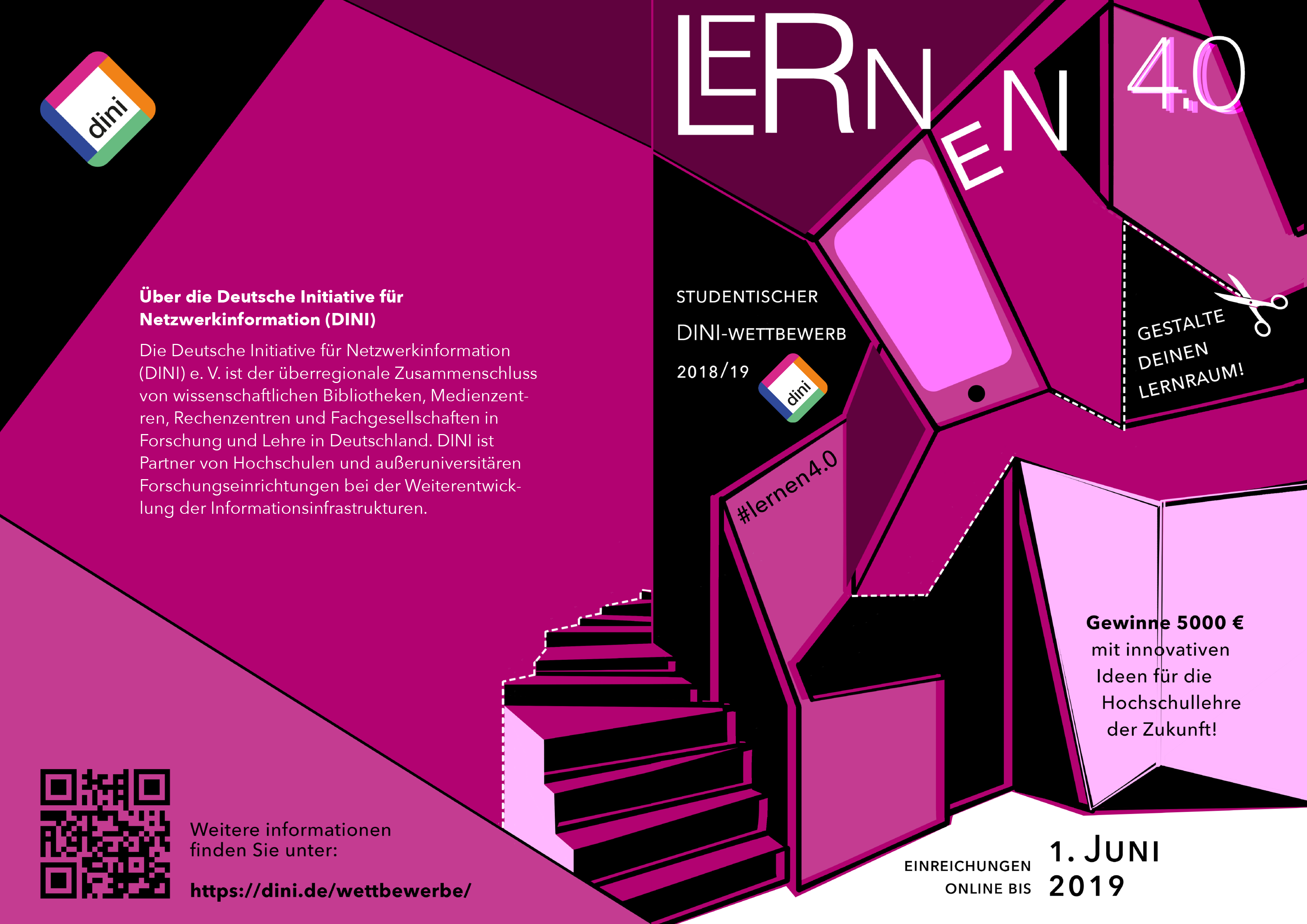 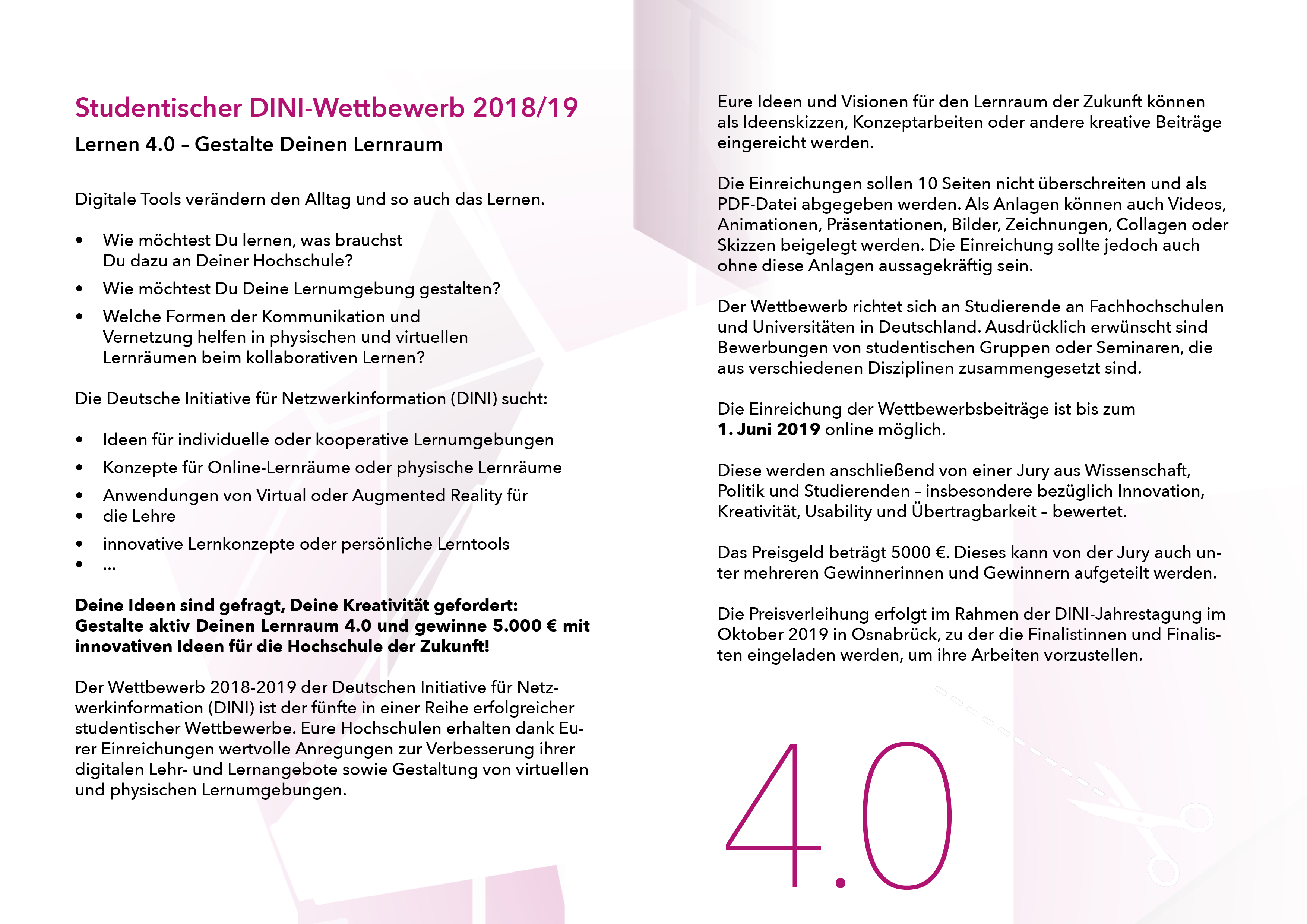 Uwe Pirr
Schirmherrschaft
Bundersministerium für Bildung und Forschung
Frau Ministerin Anja Karliczek wurde angefragt.

Positive Antwort soll unterwegs sein!
Uwe Pirr
Jury
Oliver Janoschka Stifterverband, Geschäftsführer des Hochschulforums Digitalisierung
Franziska Kocks Studentin der Universität Kiel und eine Gewinnerin des letzten Wettbewerbs
Prof. Dr. Kerstin Mayrberger Universität Hamburg, Professorin für Lehren und Lernen an der Hochschule mit dem Schwerpunkt Mediendidaktik
Prof. Dr. Gerhard Peter Mitglied des DINI-Beirats und Professor für Informatik (emeritiert)
JProf. Dr. Mandy Schiefner-Rohs Technische Universität Kaiserslautern, Juniorprofessorin für Pädagogik mit Schwerpunkt Schulentwicklung 
Dr. Helge Steenweg DINI-Vorsitzender und Direktor der Universitätsbibliothek Stuttgart
Uwe Pirr
Gutachterinnen und Gutachter
Gutachterinnen und Gutachter werden noch gesucht!
Meldung an: pirr@hu-berlin.de oder DINI-Geschäftstelle
Aufwand wird überschaubar sein
Aufgabe: Vorauswahl für die Jury erstellen
Gutachtersitzung über Videokonferenz
Uwe Pirr
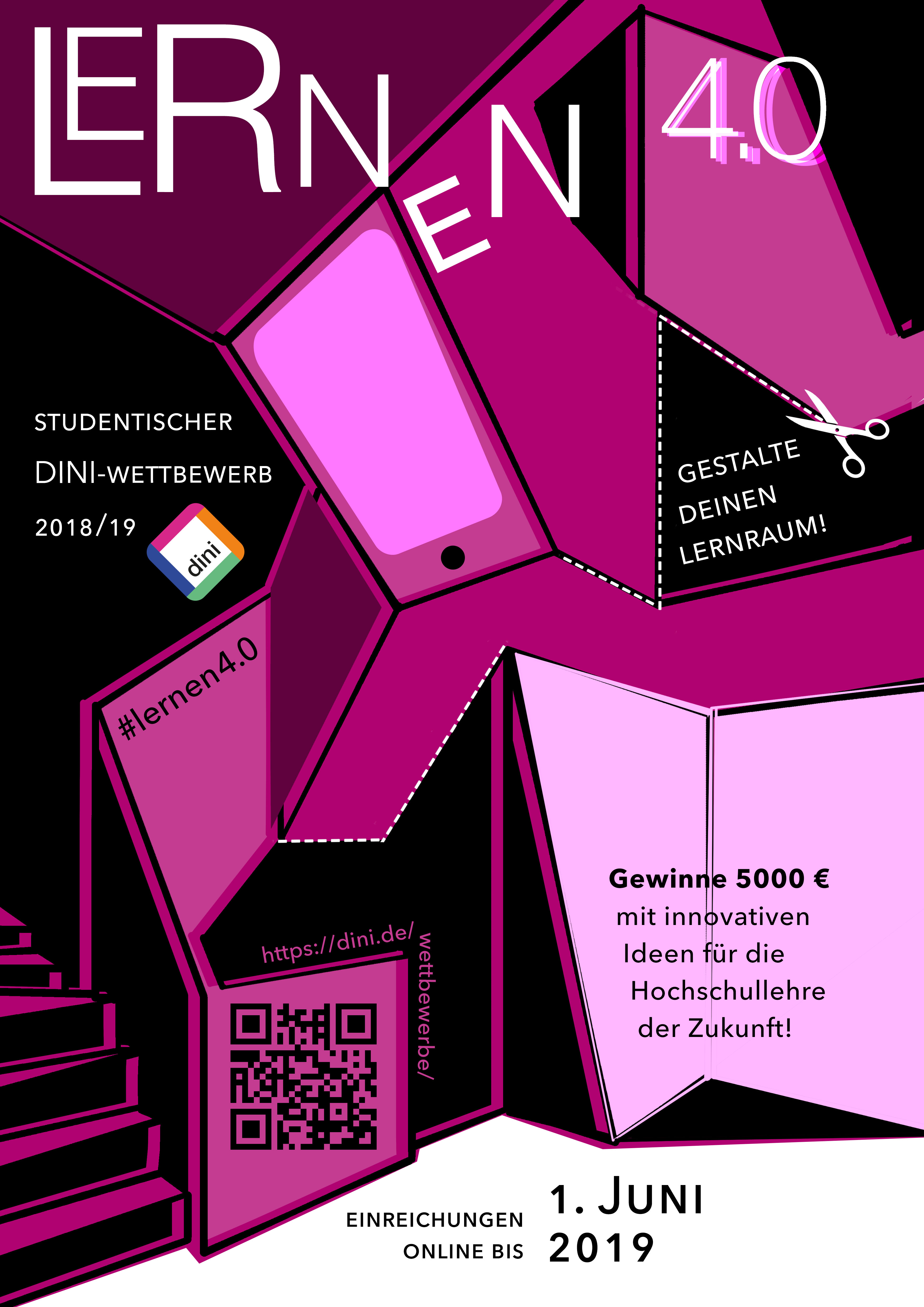